ECE 3318 
Applied Electricity and Magnetism
Spring 2023
Prof. David R. Jackson
Dept. of ECE
Notes 7
Coulomb’s Law I
Notes prepared by the EM Group University of Houston
1
Coulomb’s Law
Experimental law:
(permittivity of free space)
Here is how we can calculate 0 accurately:
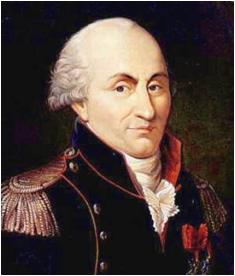 c = speed of light  2.99792458108 [m/s]   (defined)
(from ECE 3317)
Charles-Augustin de Coulomb
2
Coulomb’s Law (cont.)
A “test” charge q is placed at r to measure the electric field there from charge q1.
But
r = location of charge q
E1 =  E due to q1
Hence:
Note: There is no self-force on charge 2 due to its own electric field.
3
Coulomb’s Law (cont.)
Point charge summary
A point change q1 is at the origin.
4
Coulomb’s Law (cont.)
Generalization (q1 not at the origin):
5
Coulomb’s Law (cont.)
Point charge summary
A point change q1 is arbitrarily located.
6
Example
q1 = 0.7 [mC] located at (3,5,7) [m]
q2 = 4.9 [C] located at (1,2,1) [m]
F1 = force on charge q1
Note: 
The position vector for charge 2 is called r2 here instead of r.
F2 = force on charge q2
7
Example (cont.)
q1 = 0.7 [mC] located at (3,5,7) [m]
q2 = 4.9 [C] located at (1,2,1) [m]
8
Example (cont.)
Also, we have
(Newton’s Law)
9
General Case: Multiple Charges
10
Field from Volume Charge
11
Field from Volume Charge (cont.)
12
Field from Surface Charge
dS
13
Field from Line Charge
14
Summary of Coulomb’s Law
15
Example
q1 = +20 [nC]  located at (1,0,0) [m]
q2 = -20 [nC]   located at  (0,1,0) [m]
Find the displacement vectors:
16
Example (cont.)
Hence we have
17
Example
Semi-infinite uniform line charge
18
Example (cont.)
19
Example (cont.)
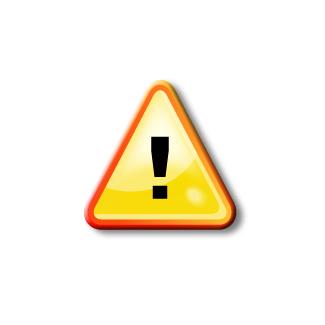 Note: 
The upper limit must be greater than the lower limit to keep dl positive.
(This is different from voltage drop calculations, where the upper limit can be smaller than the lower limit, after parameterizing the line integral.)
20
Example (cont.)
Summary
21
Example
Circular-loop uniform line charge
22
Example (cont.)
Note: 
The upper limit must be greater than the lower limit to keep dl positive.
so
Top view
23
Example (cont.)
Note:
Hence
Top view
24
Example (cont.)
We can also get these results geometrically, by simply looking at the picture.
25
Example (cont.)
Continuing with the calculation…
Reminder: The upper limit must be greater than the lower limit to keep dl positive.
26
Example (cont.)
Also,
Hence
or
27
Example (cont.)
Summary
28
Example (cont.)
Limiting case:   z  
The loop looks like a point charge when we are very far away!
29